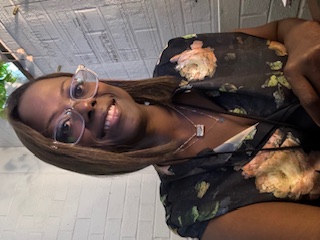 My name is Anelba Ostiana Ramos, and I’m the school social worker at Morehead Elementary School. I was born and raised in Puerto Rico and Spanish is my first language. Although I love my beautiful island, Greensboro has been my home for the past 17 years since relocating here with my husband and his family.
Before becoming a social worker, I had the privilege of serving as an Interpreter and Community Liaison right here at Morehead. That experience deepened my passion for social work, and I’m dedicated to supporting our students and their families.
Outside of work, I enjoy reading, watching TV, listening to music, and exploring new flavors through cooking and dining out. I also cherish spending time with family and friends, and I love to travel.
I’m looking forward to another exciting 2024-25 school year at Morehead filled with growth, fun experiences, and collaboration with my colleagues and our talented Star students!
I currently hold a Bachelor’s in Social Work from The University of North Carolina
Greensboro
Morehead Elementary School
4630 Tower Rd.
Greensboro, N.C. 27410
Office: (336) 294-7370
Mobile: (336) 202-3698
 Feel free to call or text
Email: ostiana@gcsnc.com
*Morehead Elementary Schedule: 
Alternate Monday, Wed. and Thurs.
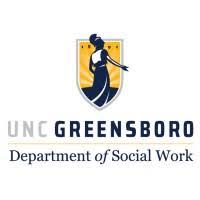 As a school social worker, I support students, parents, and staff by connecting them with resources and tools that enhance the academic experience and overall performance of our students. At Morehead Elementary, I help families access essential services like food, shelter, clothing, furniture, legal assistance, and educational support. In collaboration with our school counselor, Ms. Haskins, I also work to implement Social Emotional Learning (SEL) strategies to promote student well-being. Additionally, I monitor attendance and work in partnership with the Exceptional Children (EC) team by conducting assessments and other testing components. Please don’t hesitate to reach out if you need assistance—I am here to help!
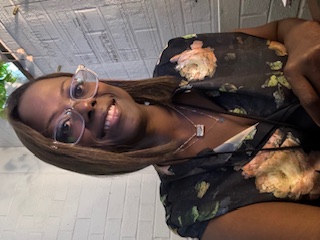 Mi nombre es Anelba Ostiana Ramos y soy la trabajadora social de la Escuela Primaria Morehead. Nací y crecí en Puerto Rico y mi primer idioma es Español. Aunque amo mi hermosa isla, Greensboro ha sido mi hogar durante los últimos 17 años desde que me mudé aquí con mi esposo y su familia.
Antes de convertirme en trabajadora social, tuve el privilegio de servir como intérprete y enlace comunitario aquí mismo en Morehead. Esa experiencia profundizó mi pasión por el trabajo social y estoy dedicada a apoyar a nuestros estudiantes y sus familias.
Fuera del trabajo, disfruto leyendo, viendo televisión, escuchando música y explorando nuevos sabores a través de la cocina y las cenas fuera de casa. También me gusta pasar tiempo con mi familia y amigos, y me encanta viajar.
¡Espero con ansias otro emocionante año escolar 2024-25 en Morehead lleno de crecimiento, experiencias divertidas y colaboración con mis colegas y nuestros talentosos estudiantes estrella!
Actualmente tengo una licenciatura en Trabajo Social de la Universidad de Carolina del Norte
Greensboro
Escuela Primaria Morehead
4630 Tower Rd.
Greensboro, N.C. 27410
Oficina: (336) 294-7370
Móvil: (336) 202-3698
 No dude en llamar o enviar un mensaje de texto
Correo electrónico: ostiana@gcsnc.com
*Horario de la Escuela Primaria Morehead: 
Lunes alternos, Miércoles y Jueves.
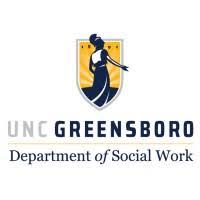 Como trabajadora social escolar, apoyo a los estudiantes, padres y personal conectándolos con recursos y herramientas que mejoran la experiencia académica y el rendimiento general de nuestros estudiantes. En la Escuela Primaria Morehead, ayudo a las familias a acceder a servicios esenciales como alimentos, refugio, ropa, muebles, asistencia legal y apoyo educativo. En colaboración con nuestra consejera escolar, la Sra. Haskins, también trabajo para implementar estrategias de Aprendizaje Social y Emocional (SEL) para promover el bienestar de los estudiantes. Además, superviso la asistencia y trabajo en colaboración con el equipo de Niños Excepcionales (EC) mediante la realización de evaluaciones y otros componentes del proceso de prueba. No dude en comunicarse si necesita ayuda, ¡Estoy aquí para ayudarle!